Ceintures de littérature
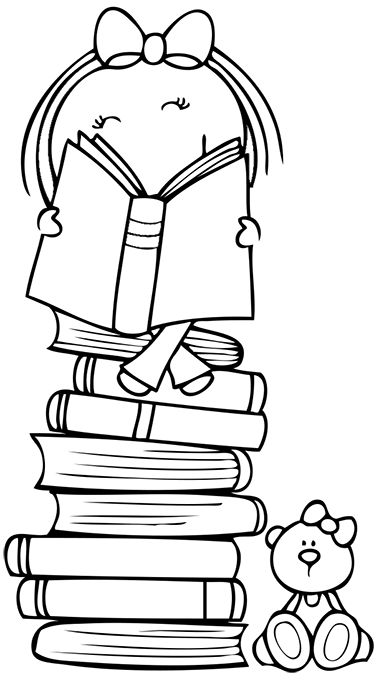 Ceintures de littérature
Fin GS : ceinture jaune ; Fin CP : ceinture bleu clair ; Fin CE1 : ceinture marron
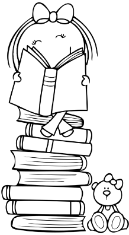 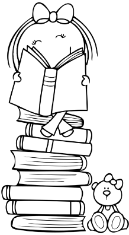 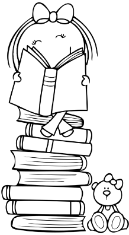 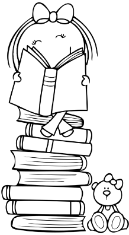 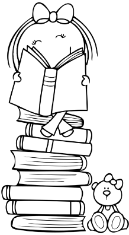 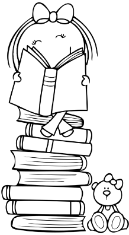 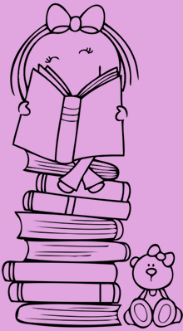 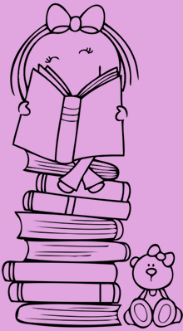 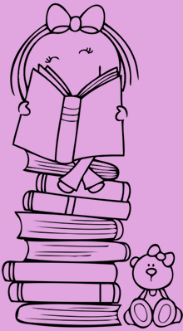 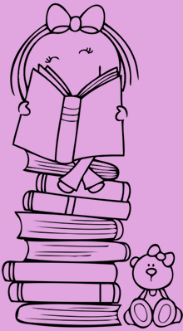 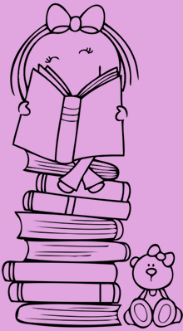 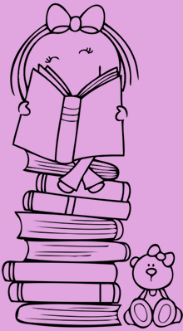 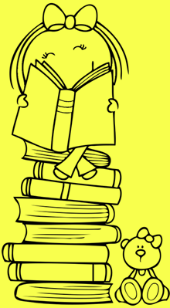 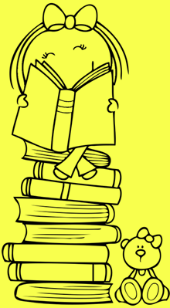 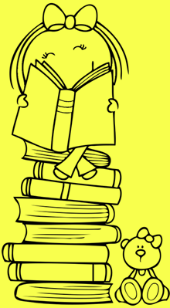 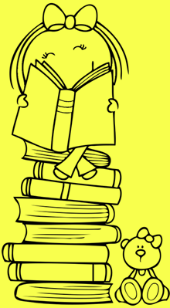 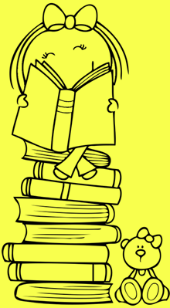 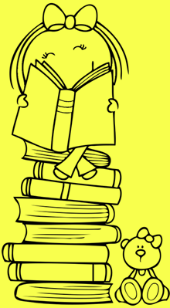 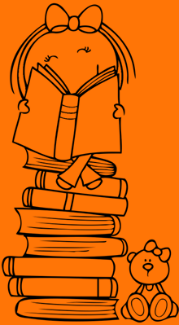 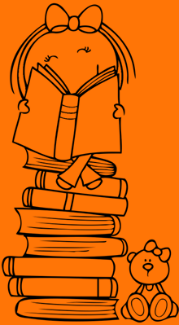 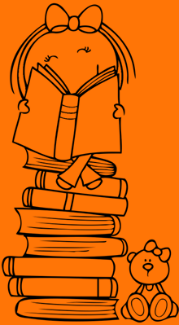 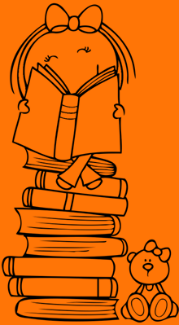 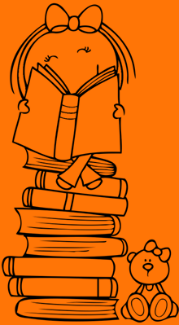 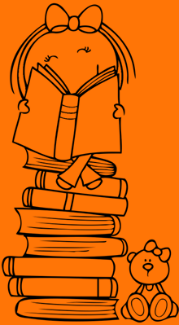 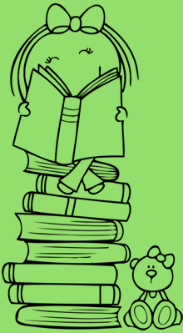 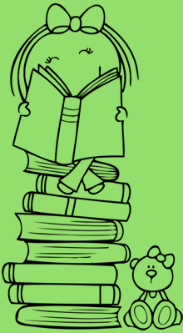 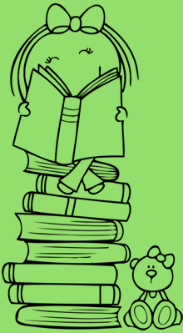 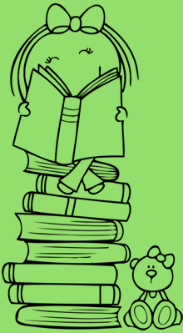 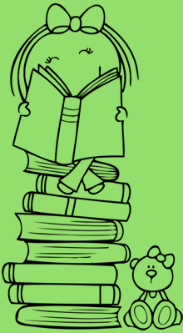 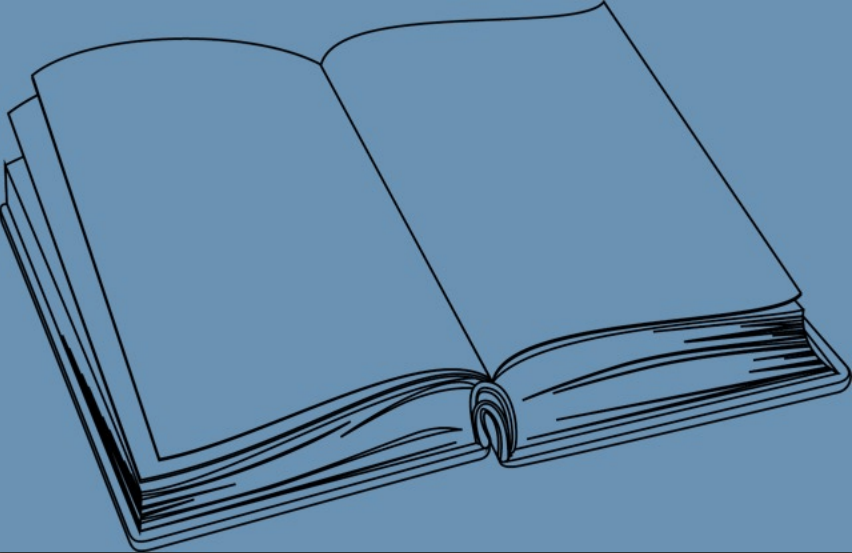 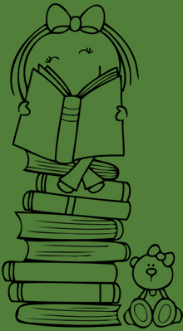 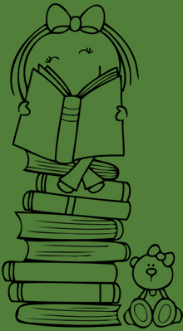 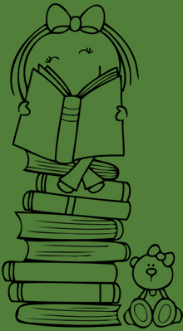 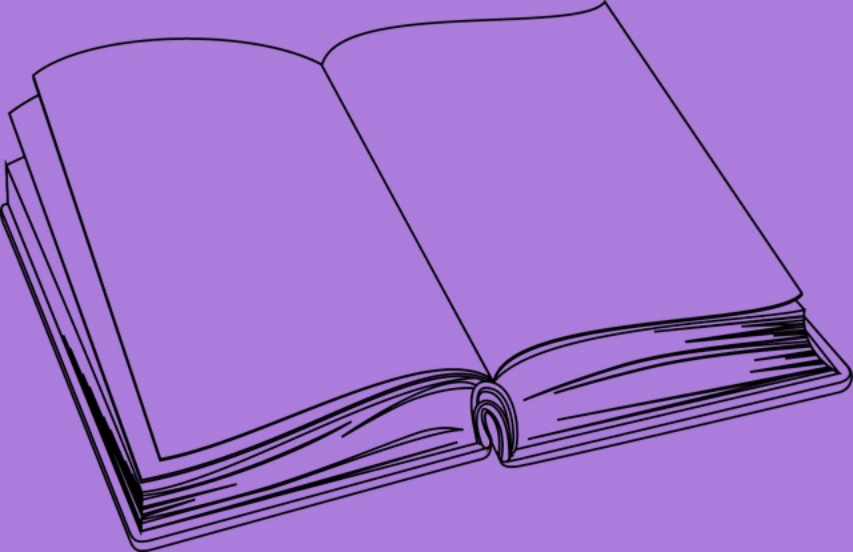 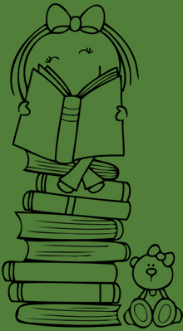 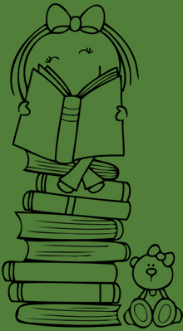 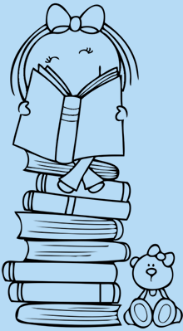 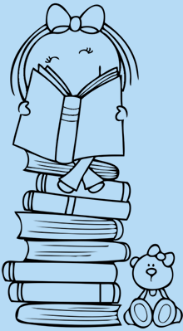 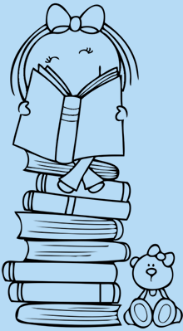 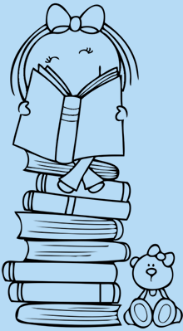 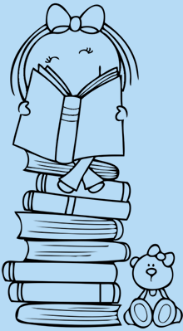 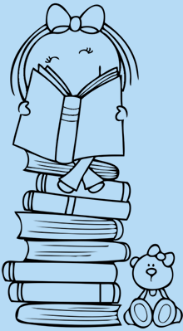 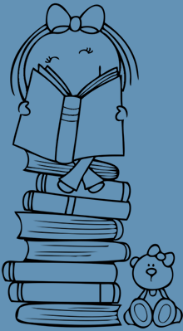 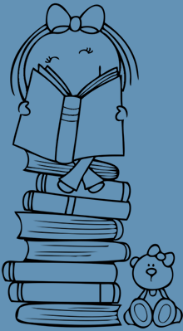 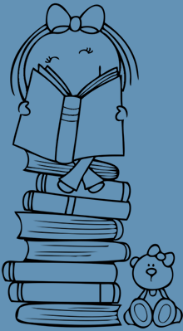 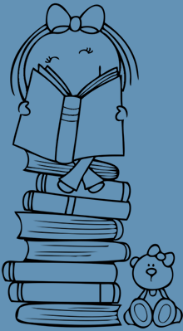 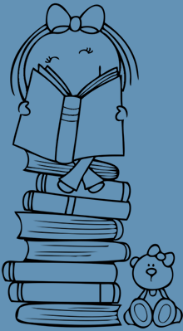 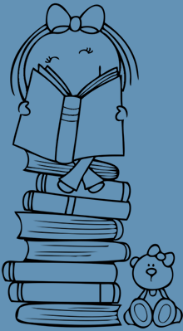 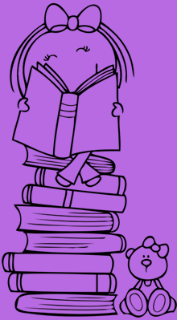 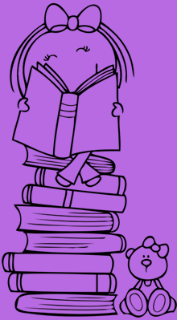 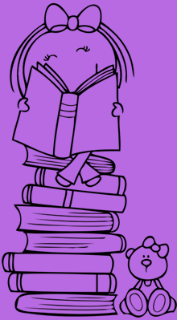 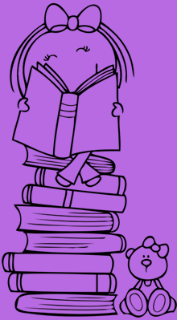 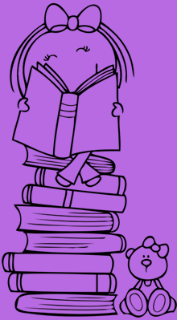 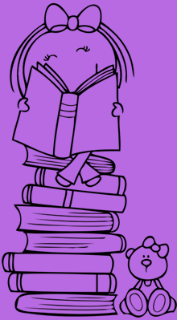 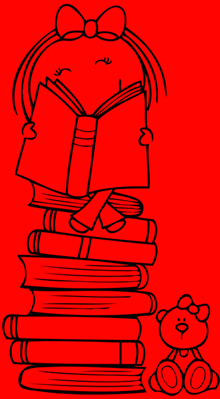 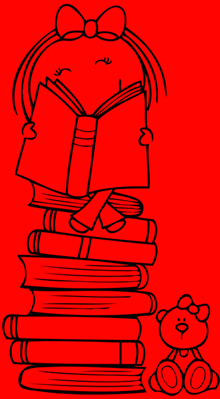 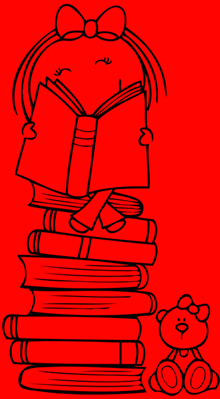 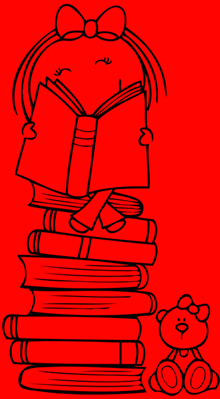 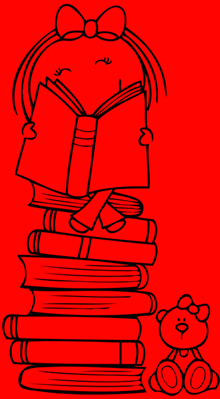 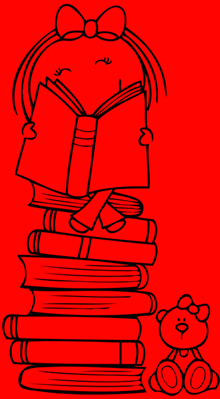 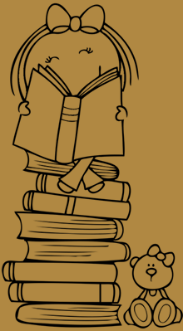 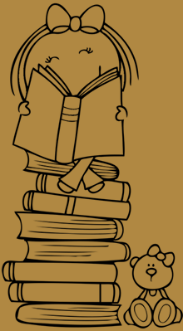 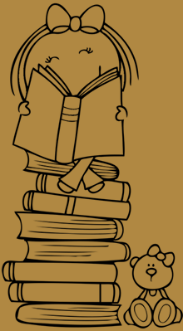 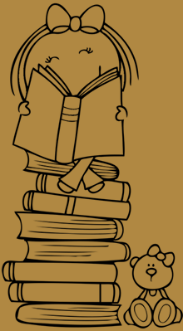 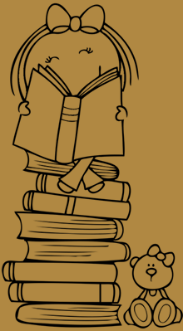 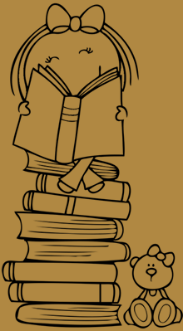 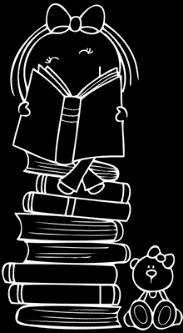 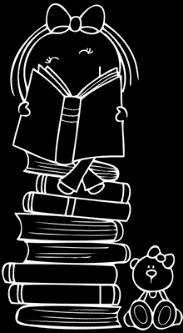 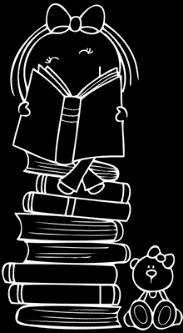 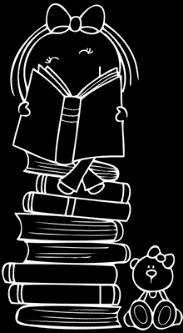 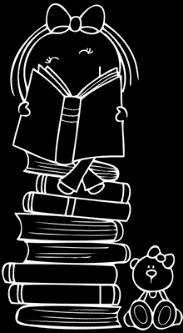 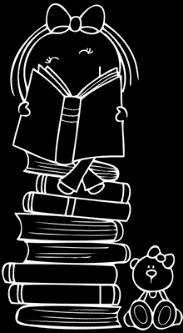